Aprendizado de máquina
Eduardo Bezerra (CEFET/RJ)
ebezerra@cefet-rj.br
Redes neurais recorrentes(recurrent NEURAL Networks)
Visão Geral
3
Conceitos Básicos 
Dissipação/explosão dos gradientes
Redes LSTM
Aplicações
Conceitos básicos
4
Redes de propagação adiante
5
Redes de propagação adiante (feedforward networks) consideram que
os exemplos de treinamento são IID,
entrada e saída têm tamanho fixo.
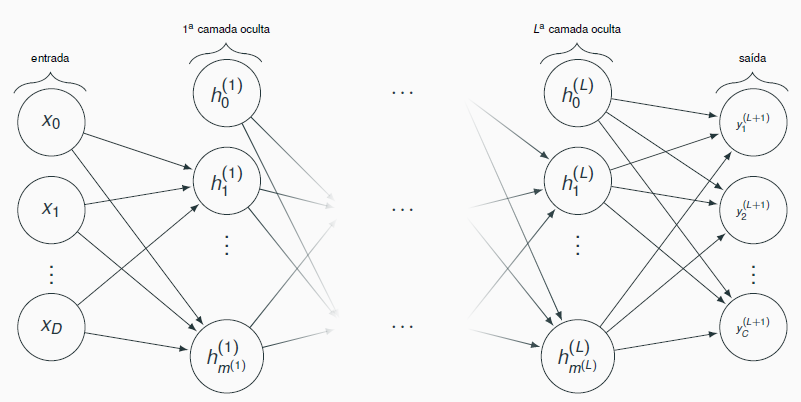 De que forma considerar dados de tamanhos variados em que há dependências de curto/longo prazo?
Redes recorrentes
6
Constituem uma ampla classe de redes cuja evolução do estado depende tanto da entrada corrente quanto do estado atual. 
São sistemas Turing-completos (Turing complete).
i.e., com tempo, dados e neurônios suficientes, RNNs podem aprender qualquer coisa que um computador pode fazer.
Aplicáveis a dados sequenciais
Texto, vídeo, áudio, ...
[Speaker Notes: A arquitetura usada em RNNs é adequada para permitir o processamento de \emph{informação sequencial} (e.g., textos, áudio e vídeo). Um exemplo de tarefa em Processamento de Linguagem Natural que envolve esse tipo de informação é a \emph{Modelagem de Linguagem}, que corresponde a criar um modelo preditivo da próxima palavra em uma frase \cite{NIPS2013_5021, conf/interspeech/MikolovKBCK10}. Nesse tipo de tarefa, é fácil perceber que conhecer a sequência de palavras anteriores é importante para a predição. Uma particularidade das RNNs é que esse tipo de rede possui uma memória, que permite registrar que informações foram processadas até o momento atual. 

Redes Neurais Recorrentes (\emph{Recurrent Neural Networks}, RNN) constituem uma ampla classe de redes cuja evolução do estado depende tanto da entrada corrente quanto do estado atual. Essa propriedade (ter estado dinâmico) proporciona a possibilidade de realizar computação dependente do contexto e aprender dependências de longo prazo: um sinal que é fornecido a uma rede recorrente em um instante de tempo $t$ pode alterar o comportamento dessa rede em um momento $t + k$, $k>0$.]
Unidade de recorrência
7
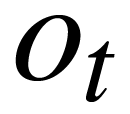 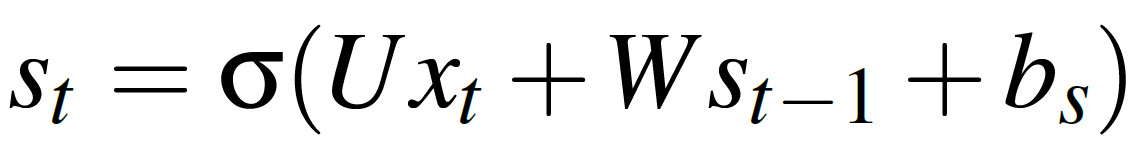 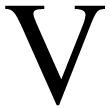 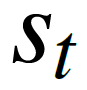 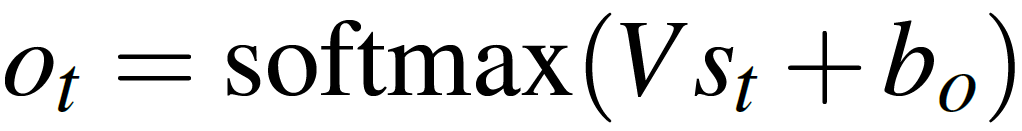 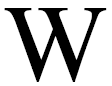 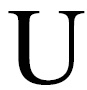 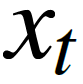 [Speaker Notes: Há muitas maneiras pelas quais as unidades de uma RNN podem estar conectadas entre si. A ilustração à esquerda apresenta a situação mais simples possível, uma RNN que possui apenas uma camada oculta, composta de uma única unidade, denotada por $s$.  Apresentada dessa forma, a rede é aparentemente simples. Entretanto, repare que a unidade oculta contém uma conexão que a liga consigo mesma. Dessa forma, essa camada oculta recebe sinais que foram gerados por ela própria um passo de tempo no anterior. 

$x_t$ é o vetor que representa a entrada fornecida à RNN no passo de tempo $t$. Por exemplo, se a RNN processa sequências de palavras, então $x_0$ é a representação da primeira palavra, $x_1$ representa a segunda palavra, e assim por diante.		

$s_t$ é o estado (i.e., o valor de ativação) da unidade oculta no passo de tempo $t$. Essa unidade representa a \emph{memória} da rede, porque sua finalidade é registrar que informação foi processada desde alguns passos de tempo no passado até o presente momento. A ativação dessa unidade é computada como uma função recursiva, que depende do estado anterior e da entrada no passo atual: $s_t=\sigma(Ux_t + Ws_{t-1} + b_s)$. $\sigma$ é a função de ativação escolhida (Seção~\ref{ArquiteturaBasica}). Repare que $s_{-1}$, que corresponde ao valor da base da recursão, é normalmente definido como o vetor nulo.		

$o_t$ é a saída no passo de tempo $t$. Por exemplo, se a tarefa corresponde a predizer a próxima palavra em uma frase, então $o_t$ é um vetor de probabilidades sobre todas as palavras do vocabulário, i.e., $o_t = \mathrm{softmax}(Vs_t + b_o)$.]
Camada(s) oculta(s) de uma RNN
8
Uma RNN mantém em sua(s) camada(s) oculta(s) uma memória interna dos dados que lhe foram apresentados.
Essa memoria é uma combinação dos dados de entrada e do estado anterior da camada oculta.
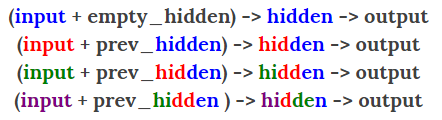 Fonte: https://iamtrask.github.io/2015/11/15/anyone-can-code-lstm/
Camada(s) oculta(s) de uma RNN
9
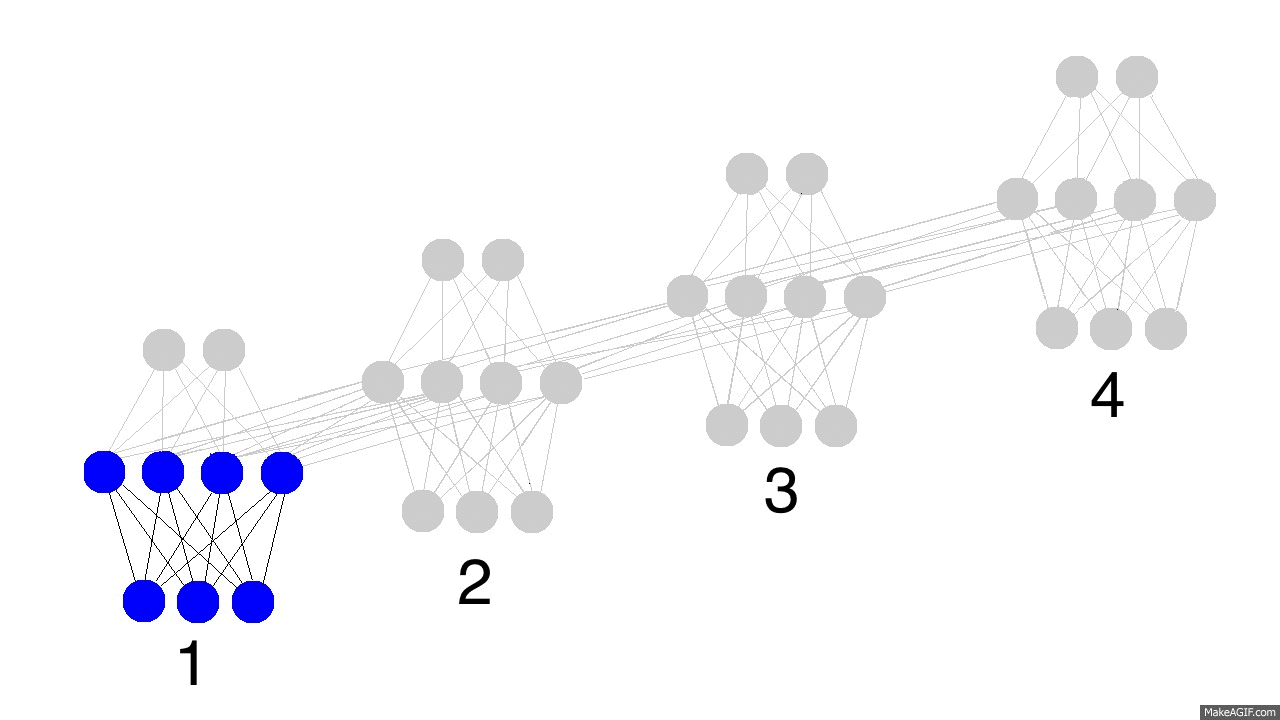 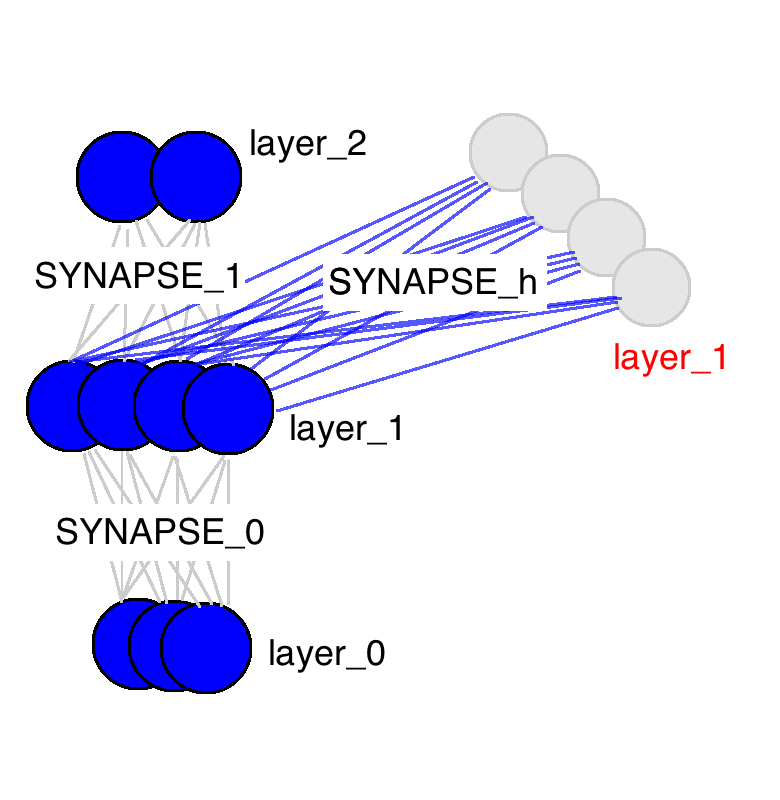 Fonte: https://iamtrask.github.io/2015/11/15/anyone-can-code-lstm/
Desdobramento no tempo (unfolding in time)
10
Situação em que uma RNN recebe uma sequência de sinais da entrada, um em cada passo de tempo. 
Uma RNN que recebe uma sequência de n vetores de entrada pode ser vista como uma rede alimentada adiante de n camadas. 
Matrizes de pesos são reusadas a cada passo de tempo (shared weigths).
[Speaker Notes: O \emph{desdobramento no tempo} (\emph{time unfolding}) de uma RNN corresponde à situação em que essa rede recebe uma sequência de sinais da entrada, um em cada passo de tempo.]
Desdobramento no tempo (unfolding in time)
11
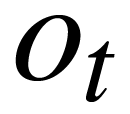 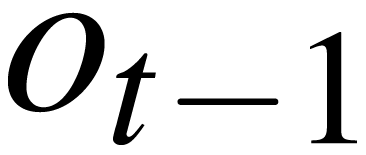 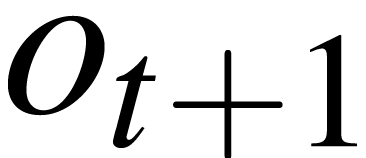 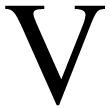 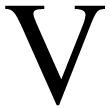 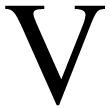 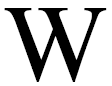 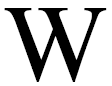 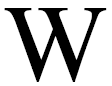 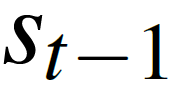 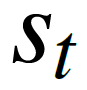 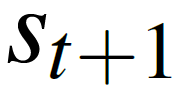 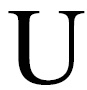 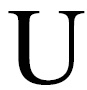 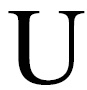 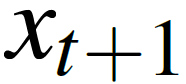 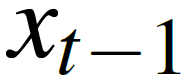 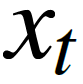 [Speaker Notes: Na ilustração, é apresentada a mesma rede desdobrada (unfolded) no tempo. Note que, vista dessa forma, uma RNN que recebe uma sequência de $n$ vetores de entrada pode ser vista como uma rede alimentada adiante de $n$ camadas. Repare também que, embora na Figura sejam apresentadas entradas e saídas em cada passo de tempo, dependendo da tarefa específica para qual a RNN deve ser projetada, alguns dos passos de tempo podem não conter nem entradas nem saídas.]
Desdobramento no tempo (unfolding in time)
12
Desdobramento no tempo permite o aprendizado de mapeamentos entre sequências de entrada e de saída com diferentes tamanhos: 
um-para-muitos,
muitos-para-um, 
muitos-para-muitos.
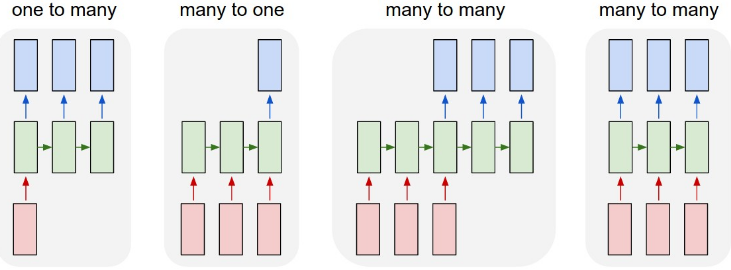 http://karpathy.github.io/2015/05/21/rnn-effectiveness/
Desdobramento no tempo (unfolding in time)
13
um-para-muitos 
produzir a legenda correspondente a uma imagem. 
muitos-para-um
produzir a carga de sentimento (positiva ou negativa) de uma frase de entrada. 
muitos-para-muitos
traduzir uma frase do inglês para o português
rotular os quadros (frames) de um vídeo
TTS (text-to-speech)
Exemplo: Modelo de Linguagem
14
Considere uma RNN que, a cada passo de tempo, prediz o próximo caractere de uma sequência, dada uma sequência de caracteres anteriores.
Essa rede pode ser usada para gerar novos textos, um caractere por vez (character-level language model).
Considere também
representação one-hot-encoding para vetores de entrada,
alfabeto de apenas 4 caracteres: {C, E, F, T},
uso da função sofmax na saída.
Exemplo: Modelo de Linguagem (cont.)
15
saída esperada
“E”
“E”
“T”
“F”
0.36 0.29 0.08 0.27
0.04
0.12
0.01
0.83
0.11 0.17 0.68 0.03
0.11 0.02 0.08 0.79
camada de saída
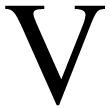 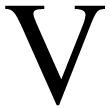 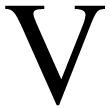 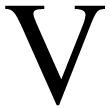 1.0
0.3
0.1
0.1
-0.5
-0.3
0.3
-0.1
0.9
-0.3
0.9
0.7
camada oculta
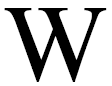 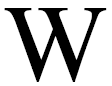 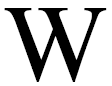 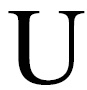 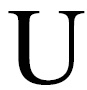 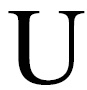 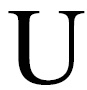 0
1
0
0
1
0
0
0
0
0
1
0
0
0
1
0
camada de entrada
“C”
“E”
“F”
“E”
[Speaker Notes: Créditos: exemplo baseado no de Andrej Karpathy, The Unreasonable Effectiveness of Recurrent Neural Networks]
Exemplo: Análise de Sentimentos (Sentiment Analysis)
16
0.11 0.89
Esse
filme
é
ruim
e
longo
<eos>
[Speaker Notes: Esse filme foi ruim e longo]
Exemplo: Tradução automática (Machine Translation)
17
ee
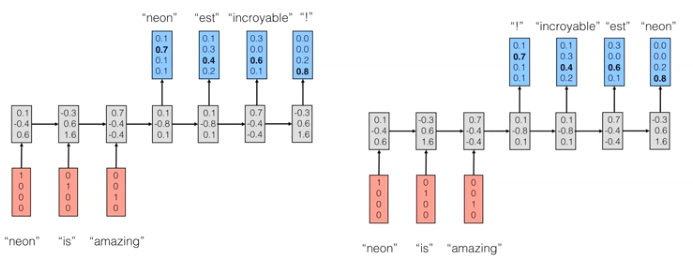 Retropropagação através do tempo
18
Backpropagation Through Time (BPTT)
Variante do backprop para RNNs.
Pode ser entendido ao interpretarmos uma RNN como a uma rede alimentada adiante na qual:
há uma camada para cada passo de tempo; 
a matriz de pesos de cada camada é a mesma (i.e., há o compartilhamento de pesos).
Retropropagação através do tempo
19
Por exemplo, considere que w1 e w2 são pesos de conexões correspondentes na camada oculta em instantes de tempo distintos. 
o BPTT calcula os gradientes relativos a w1 e w2 e usa a média dessas quantidades para atualizar w1 e w2.
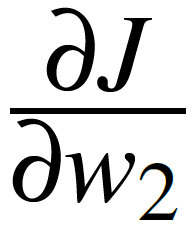 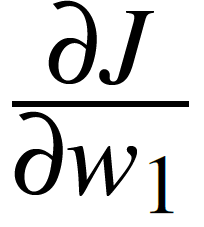 [Speaker Notes: Uma vez definida a arquitetura da RNN, é possível iniciar o treinamento por meio da minimização de uma função de custo $J$. Nesse caso, uma variante do algoritmo de retropropagação do erro é utilizada, a denominada \emph{retropropagação através do tempo} (\emph{Backpropagation Through Time}, BPTT). 

Dessa forma, após o fornecimento da sequência de entrada, os gradientes são calculados (da mesma maneira que nas redes alimentadas adiante) e posteriormente alterados para manter a restrição de igualdade da matriz de pesos em cada camada oculta. Por exemplo, se $w_1$ e $w_2$ são os valores de conexões na camada oculta em dois passos de tempo distintos, então $w_1 = w_2$. Para fazer com que esses pesos continuem sendo iguais no próximo passo de tempo, o BPTT calcula $\frac{\partial J}{\partial w_1}$ e $\frac{\partial J}{\partial w_2}$ e usa a média simples (ou a soma) dessas quantidades para atualizar tanto $w_1$ quanto $w_2$.]
Dissipação/explosão dos gradientes
20
Dissipação/explosão dos gradientes
21
Dois problemas que podem ocorrer durante o treinamento de RNNs:
Vanishing gradients
Exploding gradients
Uma das causas: o fluxo de informação (propagação dos gradientes) em uma RNN ocorre por meio de sequências de multiplicações.
Bengio, et al., Learning Long-Term dependencies with Gradient Descent is Difficult, IEEE Transaction on Neural Networks, Vol. 5, No.2, 1994.​
Pascanu, et al., On the difficulty of training Recurrent Neural Networks, 2013.
[Speaker Notes: Em contraste, em uma rede FF, cada entrada produz um custo na saída da rede.]
Dissipação/explosão dos gradientes
22
Vanishing gradients
Os gradientes “desaparecem” (i.e., tendem a zero) quando são continuamente multiplicados por números inferiores a um. 
Exploding gradients
Os gradientes se tornam exponencialmente grandes quando são multiplicados por números maiores que 1.
Dissipação/explosão dos gradientes
23
Considere uma RNN que produz uma saída a cada passo de tempo.
Nesse caso, a cada passo de tempo, é computado um custo Ct.
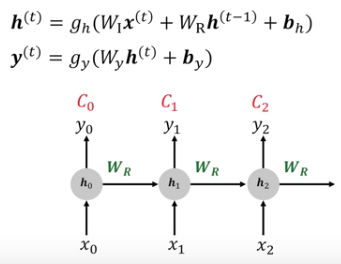 Dissipação/explosão dos gradientes
24
O gradiente relativo ao custo total no tempo t é a soma dos gradientes de cada passo de tempo.
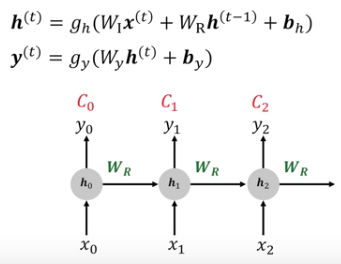 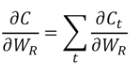 Dissipação/explosão dos gradientes
25
Por exemplo, para obter o gradiente para t=2: 


Repare que a depende de h1 que, assim como h2, também de WR:
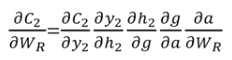 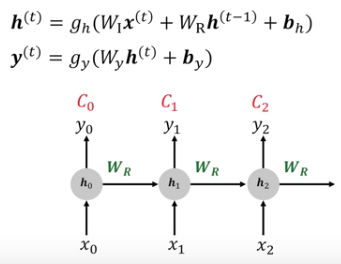 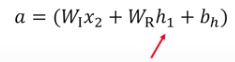 Em geral, para computar o gradiente com relação ao custo do passo t, devemos desenvolver a expressão até o passo de tempo t=0
[Speaker Notes: Por exemplo, para obter o gradiente para o passo de tempo t=2, usamos a expressão da direita inferior. Nessa conta, repare que a depende também de h_1, que por sua vez depende de W-R (matriz de pesos compartilhados).

Em geral, para computar o gradiente no passo t, devemos desenvolver a expressão até o passo de tempo t=0.]
Dissipação/explosão dos gradientes
26
Dissipação/explosão
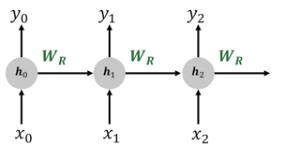 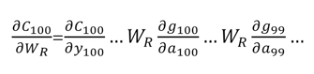 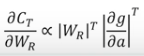 [Speaker Notes: Sugestão do Nando de Freitas: fazer o chinês para uma sequência de dois passos de tempo e calcular o gradiente.

Gating : component wise multiplication]
Dissipação dos gradientes (vanishing gradients)
27
Efeito de aplicar uma sigmoide sequencialmente.
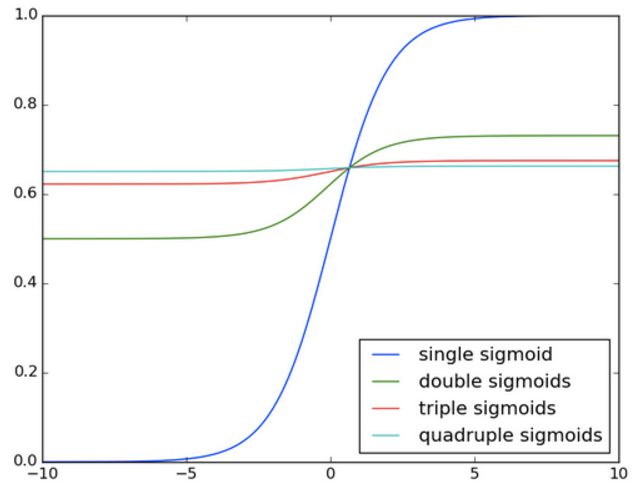 [Speaker Notes: Fonte da figura: http://deeplearning4j.org/lstm.html (A Beginner’s Guide to Recurrent Networks and LSTMs)]
Explosão dos gradientes (gradient explosion)
28
Algumas técnicas alternativas para atenuar o problema da explosão dos gradientes:
Truncar o BPTT (truncated BPTT)
Truncar os gradientes (gradient clipping)
Usar otimizadores que ajustem adaptativamente a taxa de aprendizado (AdaDelta, RMSProp, Adam, ...).
Truncar o BPTT (truncated backpropagation)
29
Corresponde a limitar a quantidade de passos de tempo no passo backward a um valor máximo preestabelecido.
e.g., aplicar backprop a cada 10 passos.
Desvantagem: perda do contexto temporal.
“(truncated backpropagation)”
Truncar os gradientes (truncated gradients, gradient clipping)
30
Se o comprimento do vetor gradiente ultrapassar um valor máximo preestabelecido, truncar.
Várias possibilidades...uma delas:
new_gradients = gradients * threshold / l2_norm(gradients)
Técnica simples e efetiva!
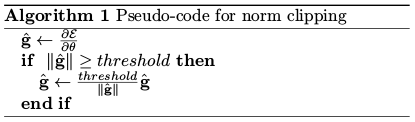 [Speaker Notes: aka norm clipping

https://www.reddit.com/r/MachineLearning/comments/3n8g28/gradient_clipping_what_are_good_values_to_clip_at/]
Dissipação dos gradientes (vanishing gradients)
31
Muito mais difícil de detectar!
Alternativas de solução:
Usar boas estratégias de inicialização dos pesos
Usar otimizadores que adaptam a taxa de aprendizado (e.g., RMSProp).
Usar LSTMs ou GRUs
Redes LSTM (Long Short Term Memory)
32
Rede LSTM
33
Tipo de RNN que possui uma dinâmica de propagação de gradientes mais rebuscada.
Adequada quando há intervalos muito longos de tamanho desconhecido entre eventos importantes.
Durante o treinamento, uma rede LSTM pode aprender quando deve manter ou descartar informações.
Algumas intuições iniciais
34
Em um vídeo (filme):
quando termina uma cena, podemos esquecer o dia em que ela ocorreu;
mas se um personagem morre na cena, devemos lembrar disso para entender as próximas.
Em um texto, quando termina uma frase, um tradutor pode esquecer o gênero do sujeito.
Algumas intuições iniciais
35
1
1
1
1
0.04
0.12
0.01
0.83
0.04
0.12
0.01
0.83
Guardei toda a informação!
=
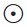 0
0
0
0
0.04
0.12
0.01
0.83
0.00
0.00
0.00
0.00
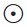 =
Esqueci toda a informação!
1
1
1
0
0.04
0.12
0.01
0.83
0.04
0.12
0.01
0.00
Esqueci uma parte!
=
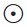 Algumas intuições iniciais (cont.)
36
1
1
1
1
0.04
0.12
0.01
0.83
0.04
0.12
0.01
0.83
=
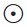 É possível interpretar os 
blocos em cinza como portais que, 
se estiverem abertos, permitem o 
fluxo da informação.
0
0
0
0
0.04
0.12
0.01
0.83
0.00
0.00
0.00
0.00
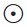 =
1
1
1
0
0.04
0.12
0.01
0.83
0.04
0.12
0.01
0.00
=
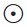 Bloco LSTM
37
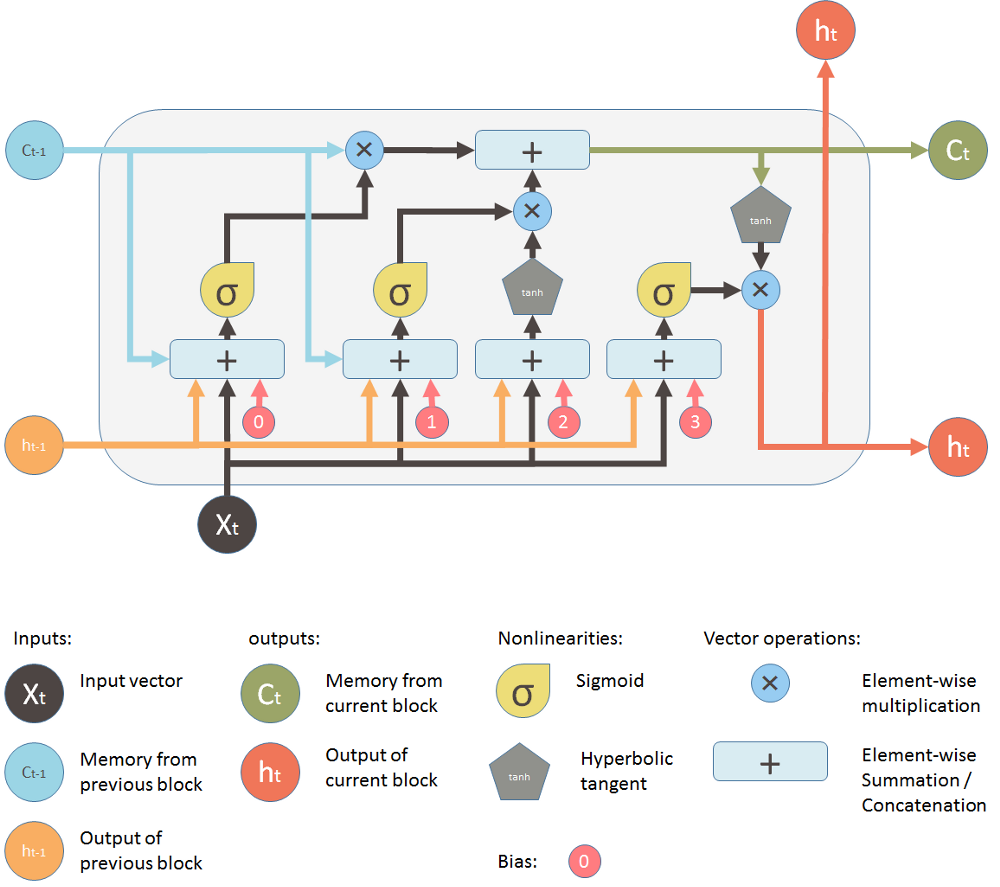 https://medium.com/@shiyan/understanding-lstm-and-its-diagrams-37e2f46f1714
Bloco LSTM – estado vs memória
38
O estado interno (h) carrega a informação sobre o que uma célula (C) leu ao longo do tempo.
Essa informação pode ser usada no tempo presente, de modo que uma função de custo não dependa apenas dos dados que está vendo neste instante, mas também dados vistos anteriormente.
[Speaker Notes: https://www.quora.com/How-is-the-hidden-state-h-different-from-the-memory-c-in-an-LSTM-cell]
Bloco LSTM – atualização do estado
39
O "tubo" superior é o tubo de memória, cuja entrada é a memória antiga Ct-1 (um vetor). 
A conexão que se liga por baixo ao símbolo ✖ é ft, o vetor resultante do portal esquecer (forget gate).
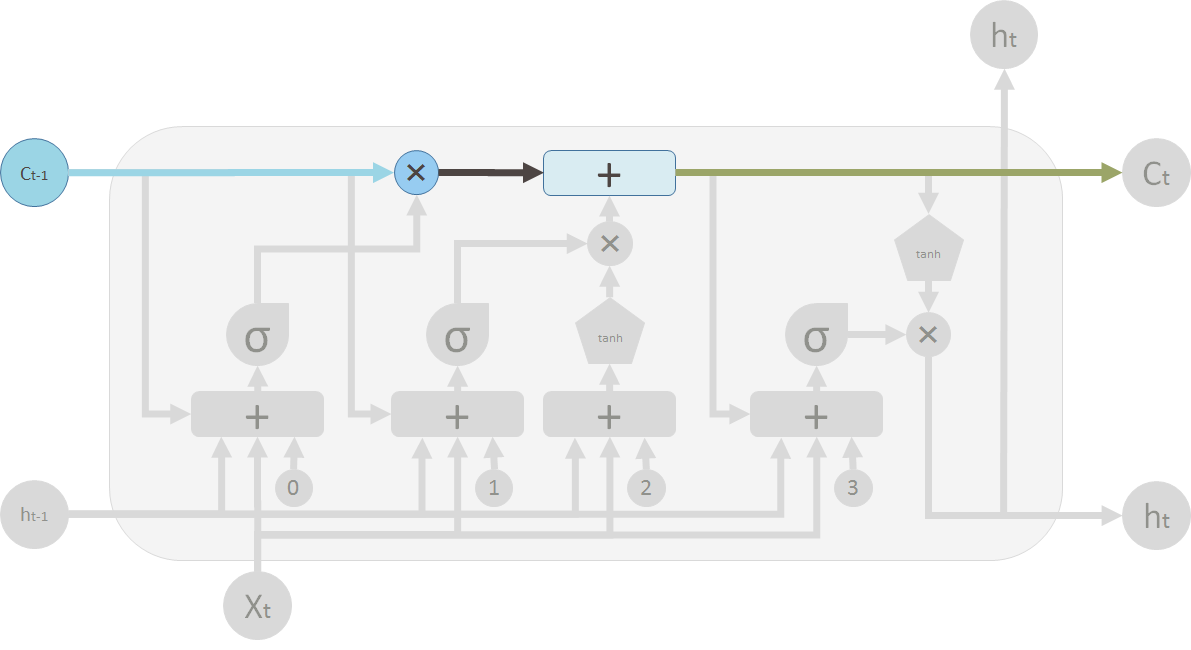 https://medium.com/@shiyan/understanding-lstm-and-its-diagrams-37e2f46f1714
Bloco LSTM – atualização do estado
40
Símbolo ✖ representa uma multiplicação elemento a elemento entre vetores 
element wise multilication
Hadamard product
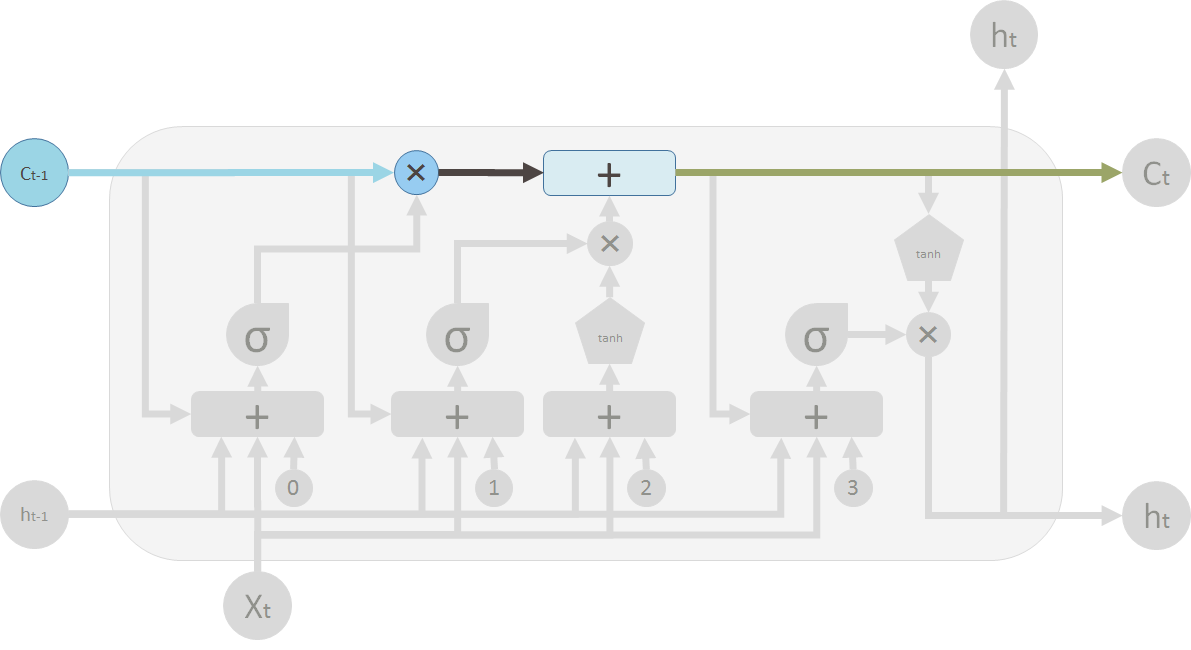 Bloco LSTM – atualização do estado
41
Se Ct-1 for multiplicado por um vetor ft cujas componentes são próximas de 
0, isso significa que a RNN quer esquecer a maior parte da memória antiga. 
1, isso significa que a RNN que deixar a memória antiga passar.
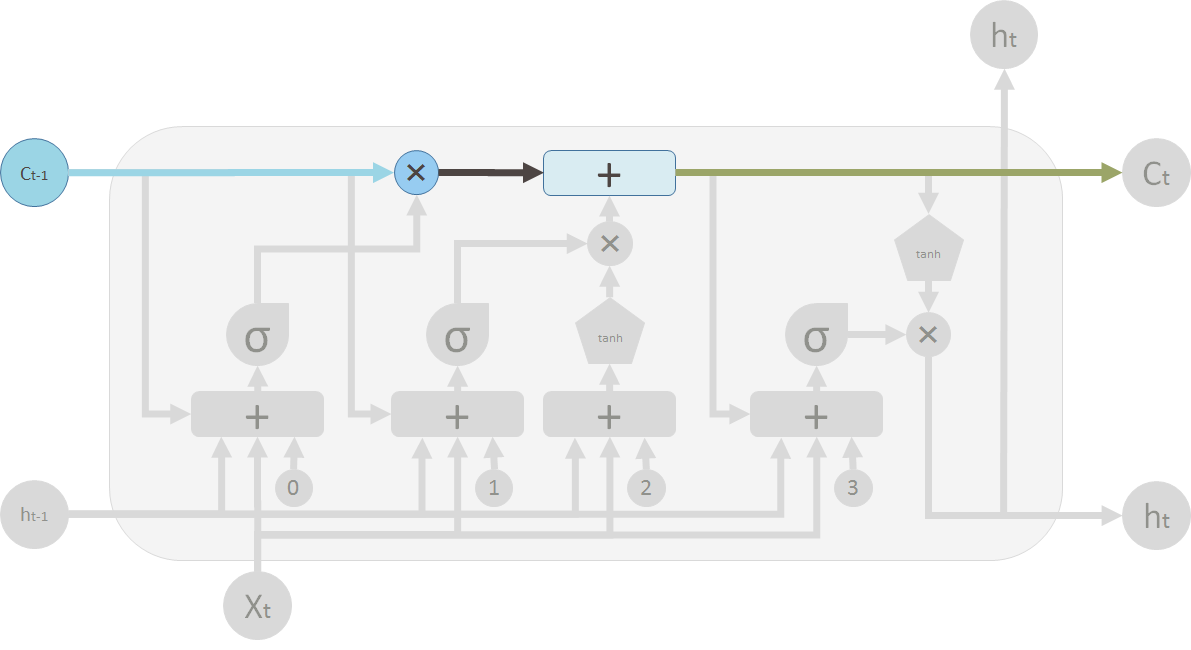 [Speaker Notes: Se a saída f_t é um vetor de zeros, então a memória será completamente “esquecida” no próximo passo de tempo.

Se a saída de f_t é um vetor de uns, então a memória será completamente “mantida” de uma passo de tempo para o próximo.]
Bloco LSTM – atualização do estado
42
A segunda operação aplicada ao fluxo de memória é uma soma.
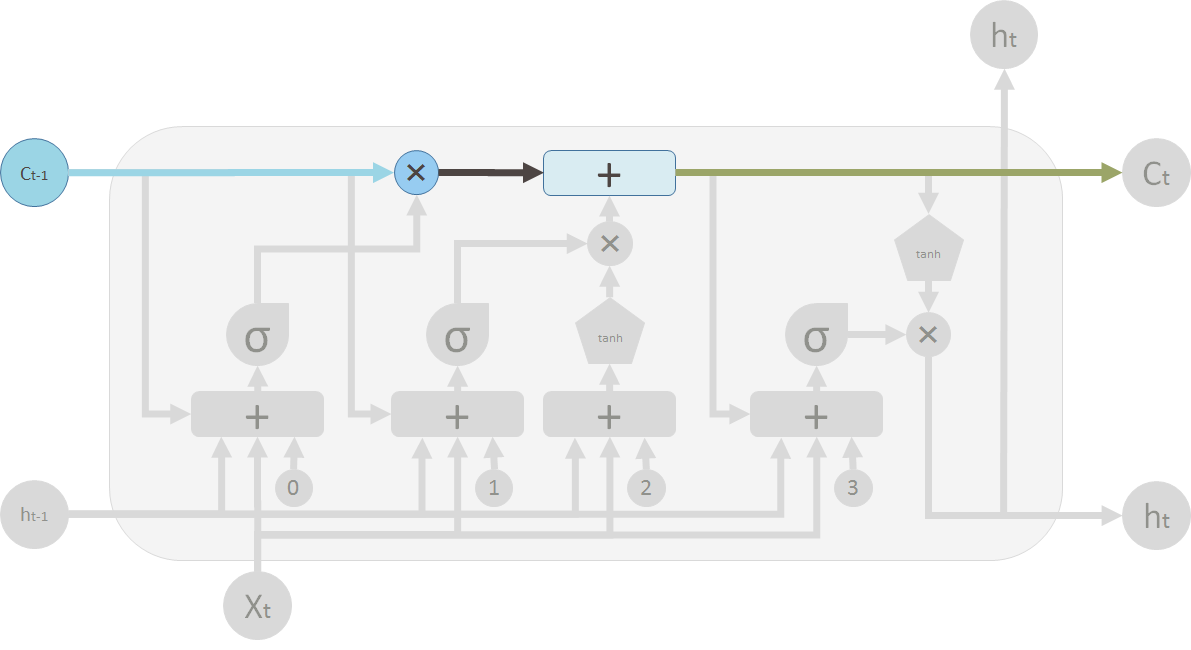 Bloco LSTM – atualização do estado
43
A soma mescla as memórias antiga e nova.
A válvula abaixo da soma controla o quanto a nova memória deve ser mesclada com a antiga.
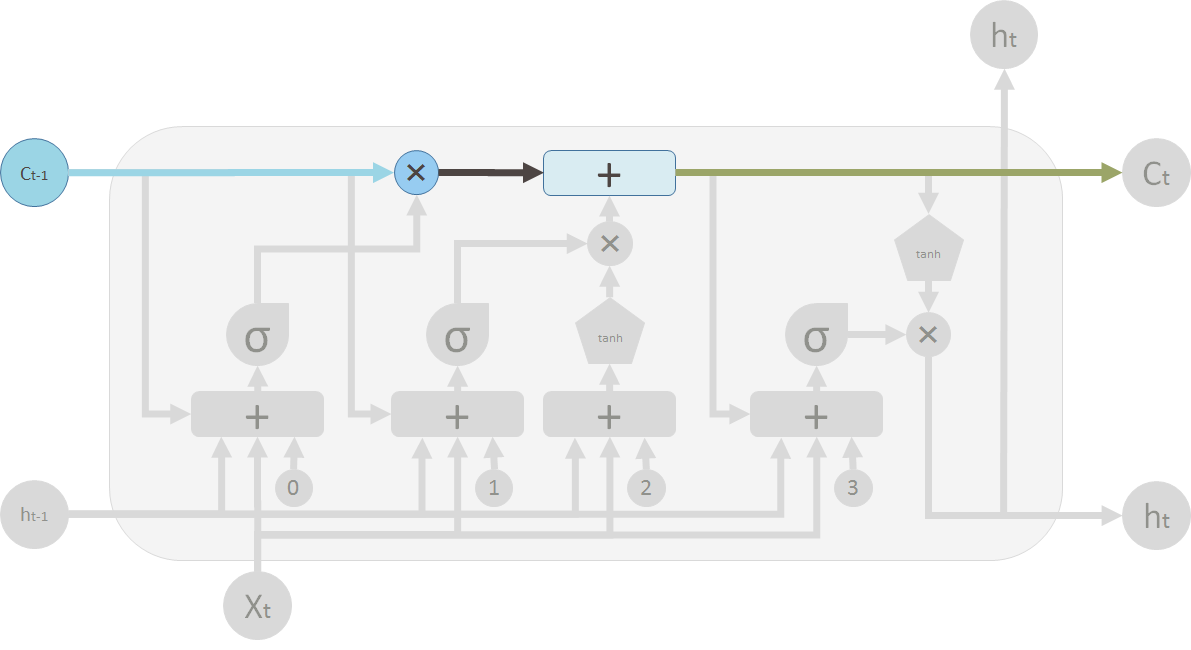 Bloco LSTM – portais (gates)
44
Quando os portais (gating units) estão “fechados”’, os gradientes podem fluir através da unidade de memória sem alteração por tempo indefinido. 
Solução para o problema da dissipação dos gradientes.
Embora os portais nunca isolem a unidade de memória completamente, LSTMs abordam o problema da dissipação dos gradientes em pelo menos algumas situações.
[Speaker Notes: https://machinelearningmastery.com/gentle-introduction-backpropagation-time/]
Bloco LSTM – portais (gates)
45
Metáfora: portais são válvulas!
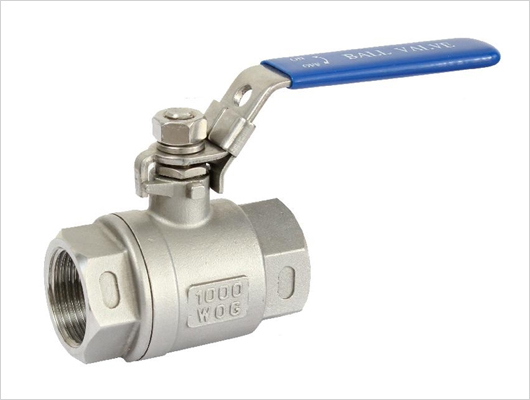 Bloco LSTM – portais (gates)
46
Há três portais em um bloco LSTM:
forget gate
memory gate (input gate)
output gate
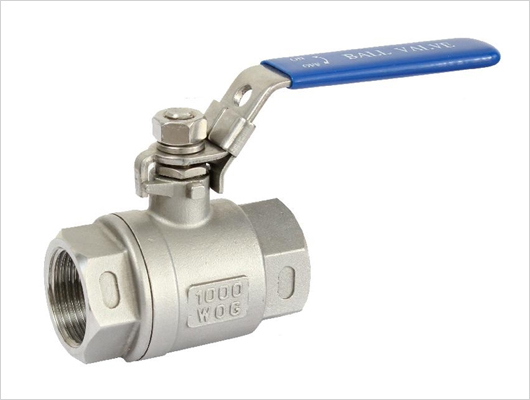 Bloco LSTM – portais – visão geral
47
Cada portal produz valores computados por uma RNA FF (interna a célula) de uma única camada.
s
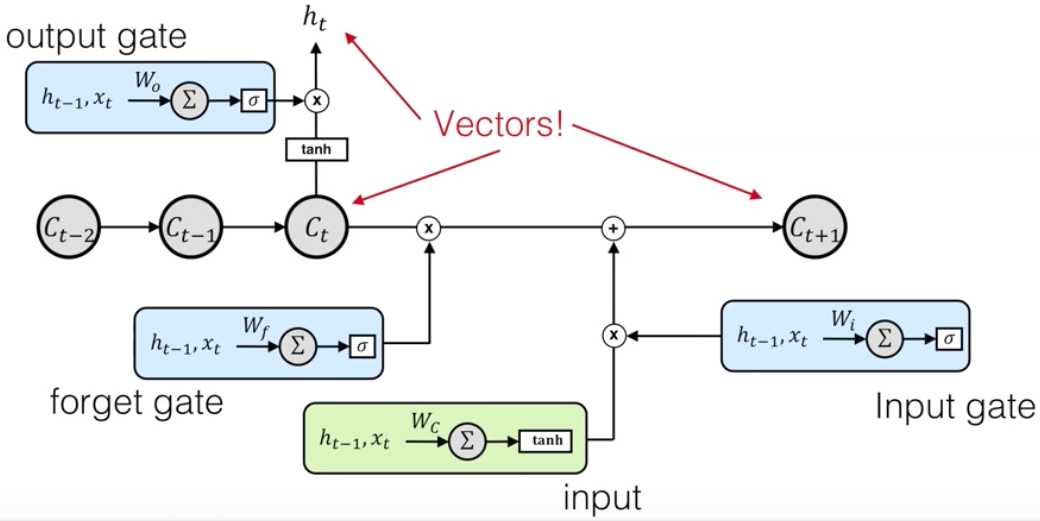 Bloco LSTM – forget gate
48
Entradas para a RNA desse portal:
ht-1 (saída do bloco anterior)
Xt-1 (entrada para o bloco atual)
Ct-1 (memória do bloco anterior)
b0 (bias)
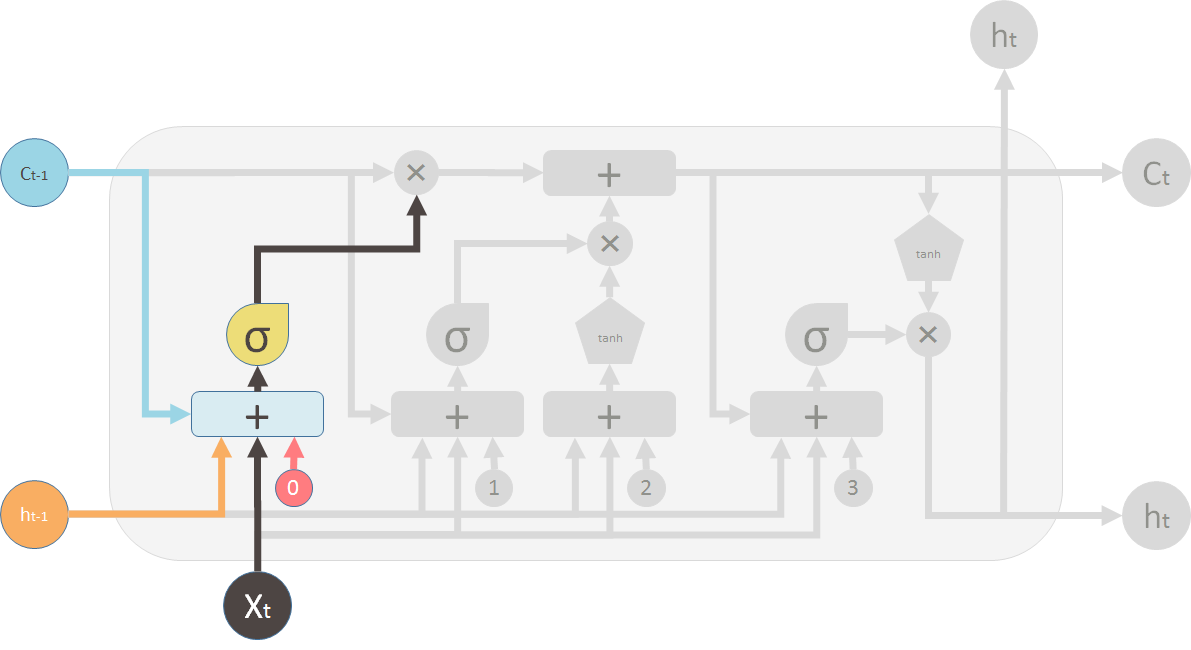 Bloco LSTM – forget gate
49
Essa RNA usa uma sigmoide como ativação.
A saída dessa RNA é um vetor (ft) que será aplicado à memória anterior.
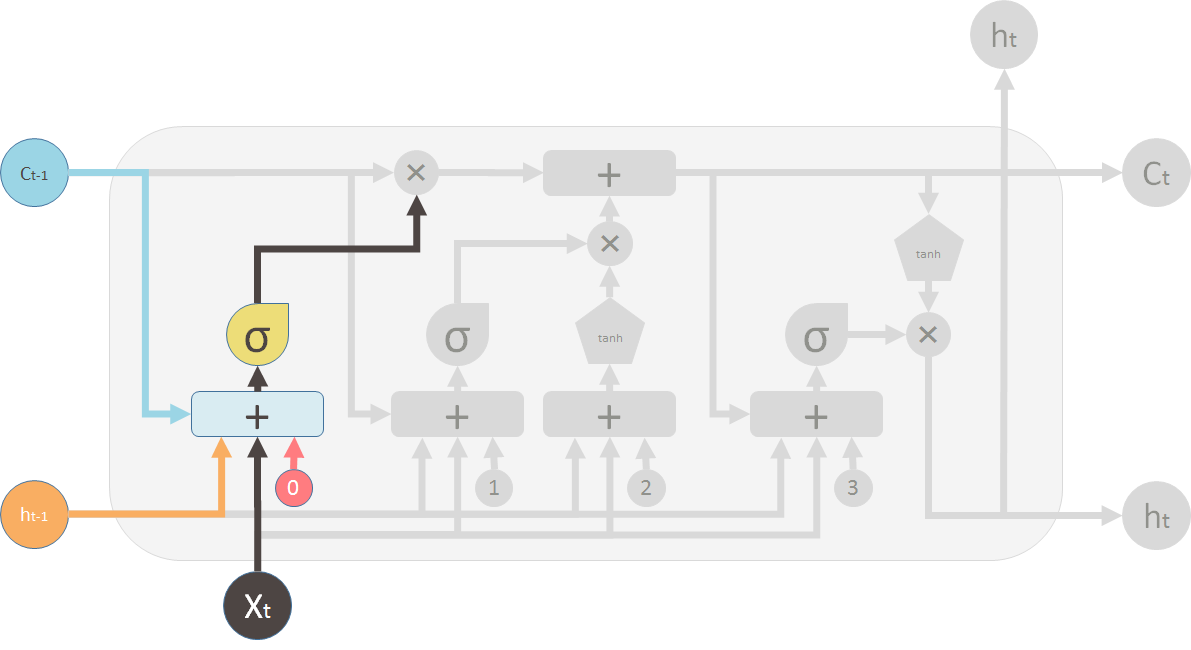 Bloco LSTM – memory gate
50
Esse portal controla o quanto a nova memória influencia a memória anterior. 
Permite adicionar informação à memória da célula. 
A RNA desse portal recebe as mesmas entradas que as do forget gate.
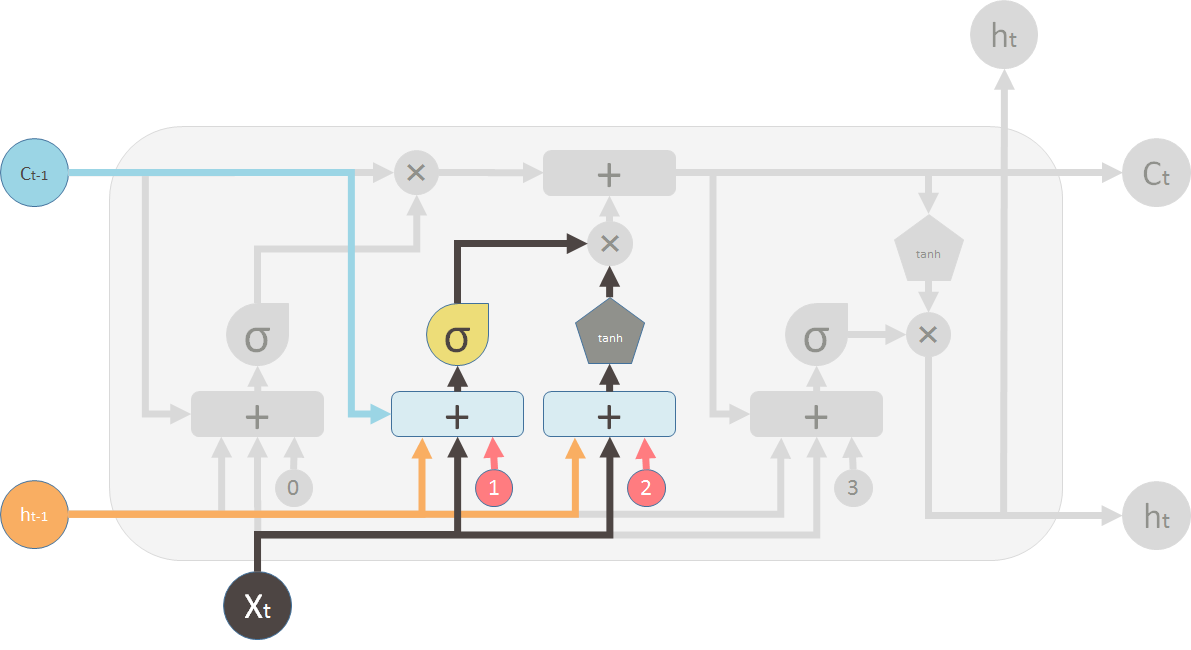 51
A nova memória é gerada por outra RNA, que usa como ativação a função sigmoide  tangente (tanh).
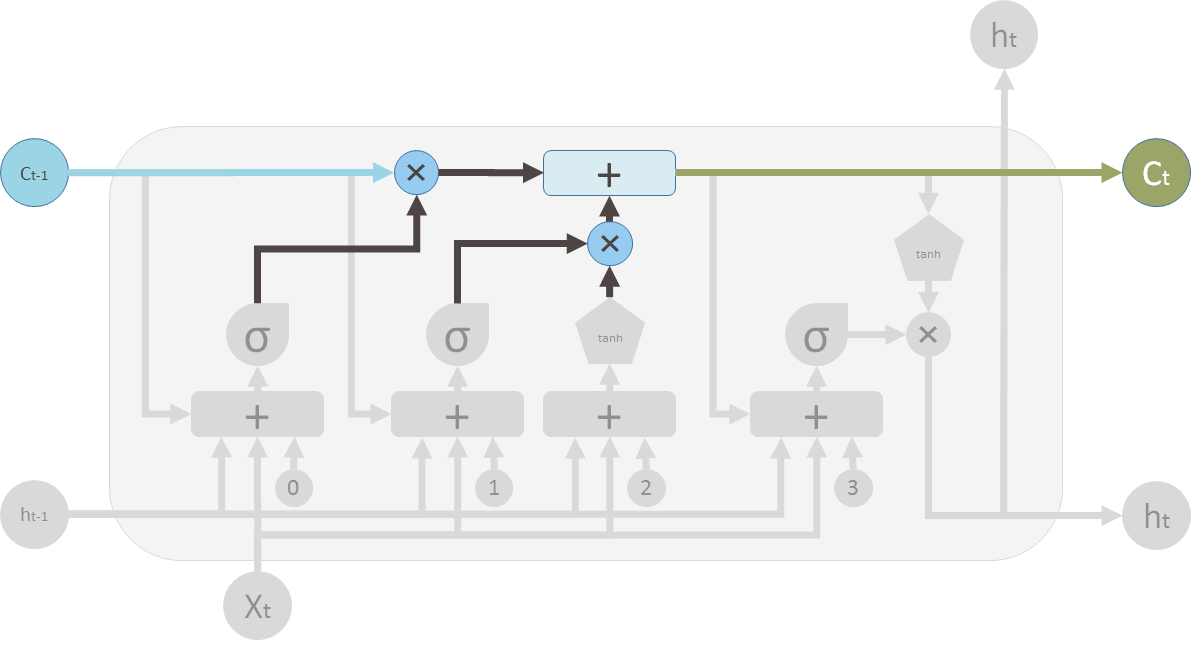 52
A saída dessa RNA será multiplicada pela válvula da memória nova, e o resultado será somado ao valor Ct-1 para gerar o novo valor Ct.
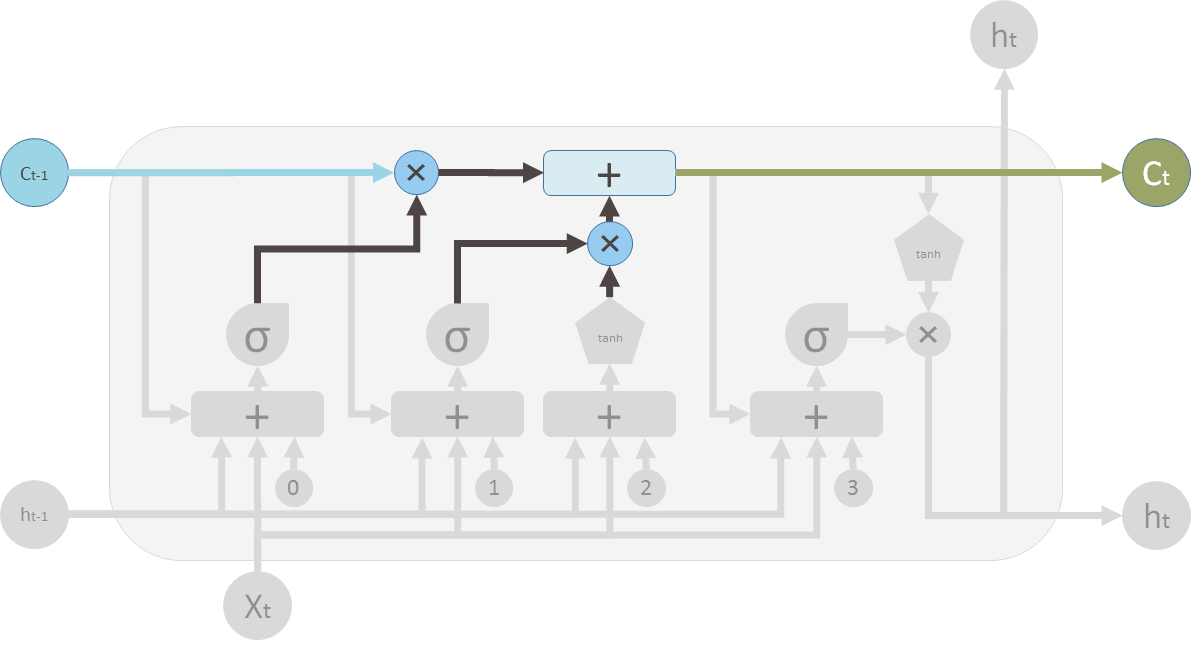 Bloco LSTM – output gate
53
Esse portal gera ht, a saída para o bloco LSTM.
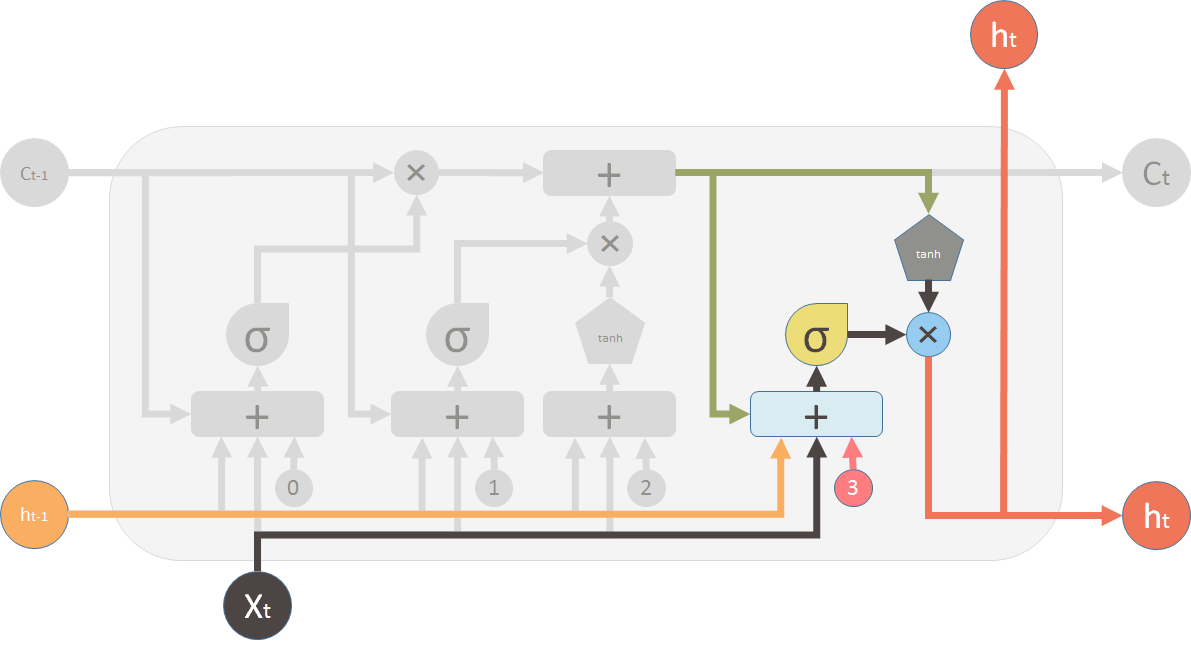 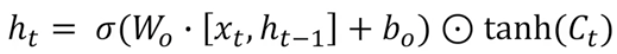 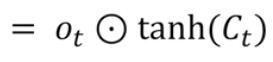 Bloco LSTM – output gate
54
Este passo possui uma válvula de saída que é controlada pelos seguintes componentes:
nova memória, 
saída anterior ht-1, 
entrada Xt,
vetor bias.
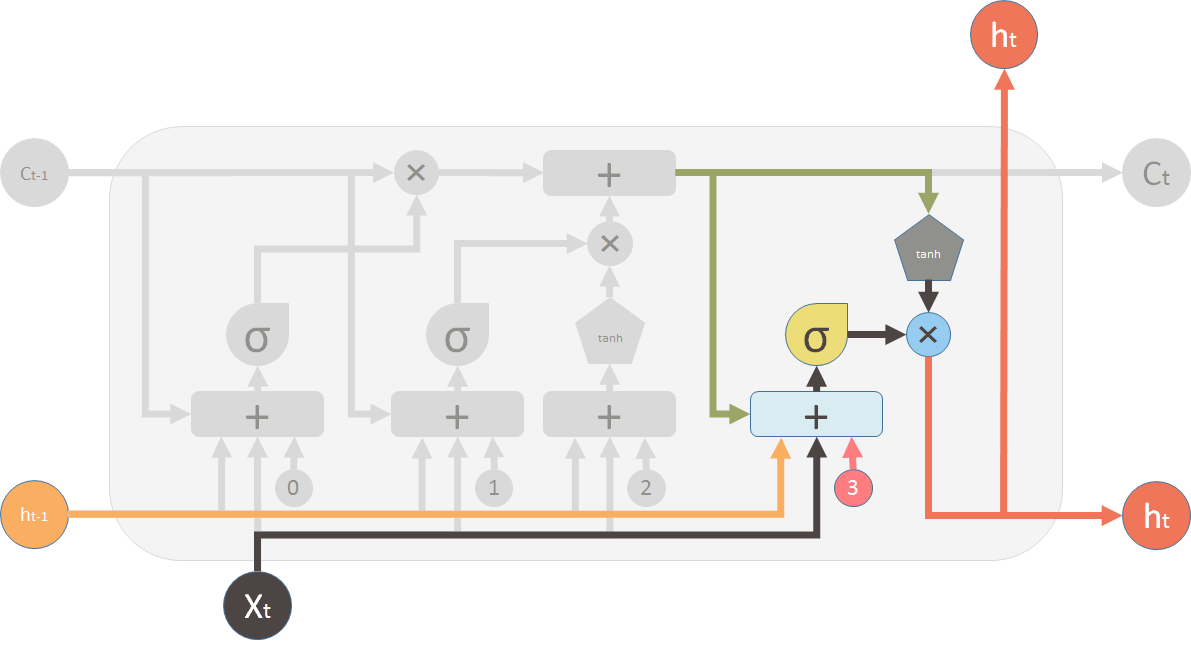 Bloco LSTM – output gate
55
Esta válvula controla a quantidade de memória nova que deve ser enviada para a próxima unidade LSTM.
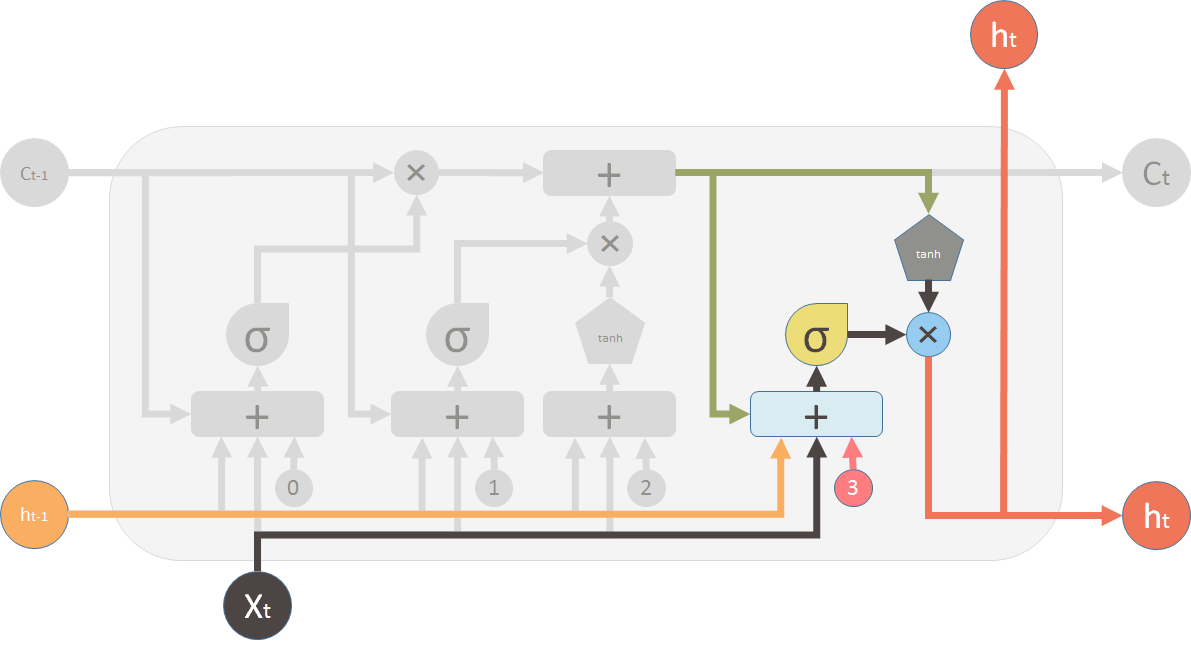 Redes LSTM
56
RNNs clássicas sobrescrevem o estado interno.
LSTMs adicionam ao estado interno.
Unidades LSTM proveem à RNN células de memória, que possuem operações para manipular a memória:
leitura, 
gravação e 
reinicialização.
Empilhamento de LSTMs
57
É possível empilhar diversas camadas LSTM.
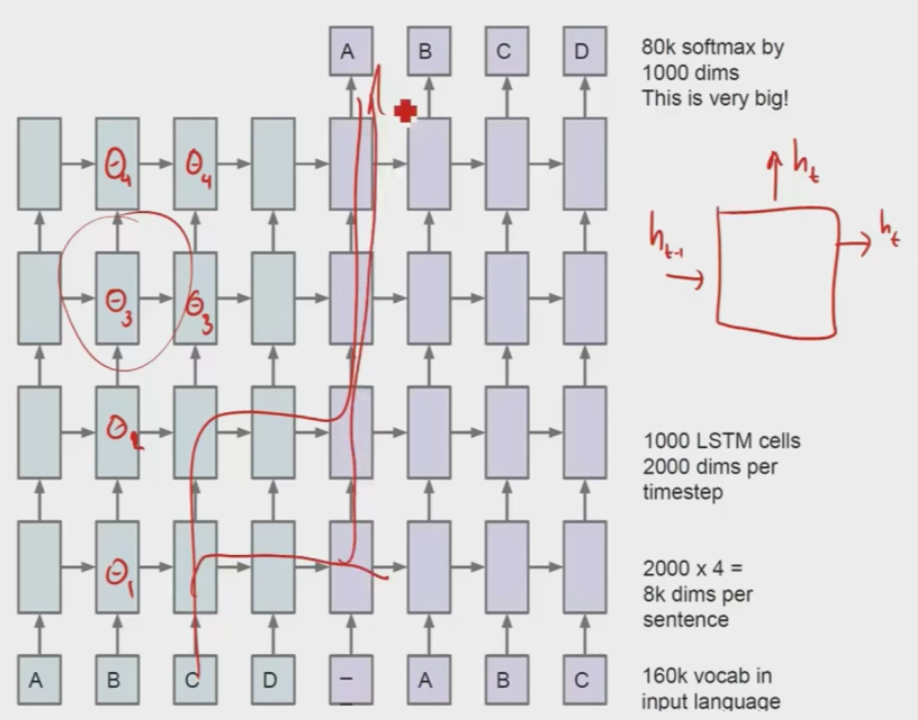 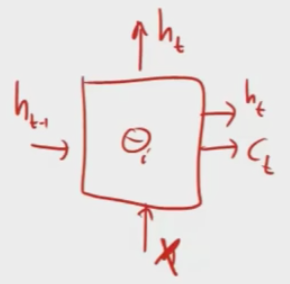 [Speaker Notes: Em uma camada intermediária, X corresponde ao h da camada inferior. Já na primeira camada vertical, X é o vetor de dados.]
LSTMs
58
Geff Hinton sobre o artigo que propôs as LSTMs:
“if you can understant the paper, you are better than many people in machine learning. It took 10 years until people understand what they were talkink about”.
[Speaker Notes: “if you can understant the paper, you are better than many people in machine learning. It took 10 years until people understand what they were talkink about”.
(Geff Hinton sobre o paper original que propôs as LSTMs)

Citações: de 75 em 2012 para 1027 em out/2016.]
LSTMs
59
Hochreiter, S.; Schmidhuber, J. (1997). "Long Short-Term Memory". Neural Computation. 9 (8): 1735–1780. 
Citações: 
2012: 75; 
out/2016: 1027; 
nov/2017: 2846
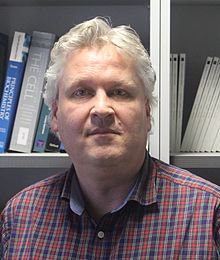 Sepp Hochreiter
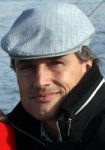 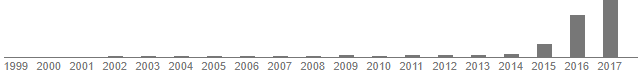 https://scholar.google.de
Juergen Schmidhuber
Aplicações
60
Aplicações (I) – geração de texto
61
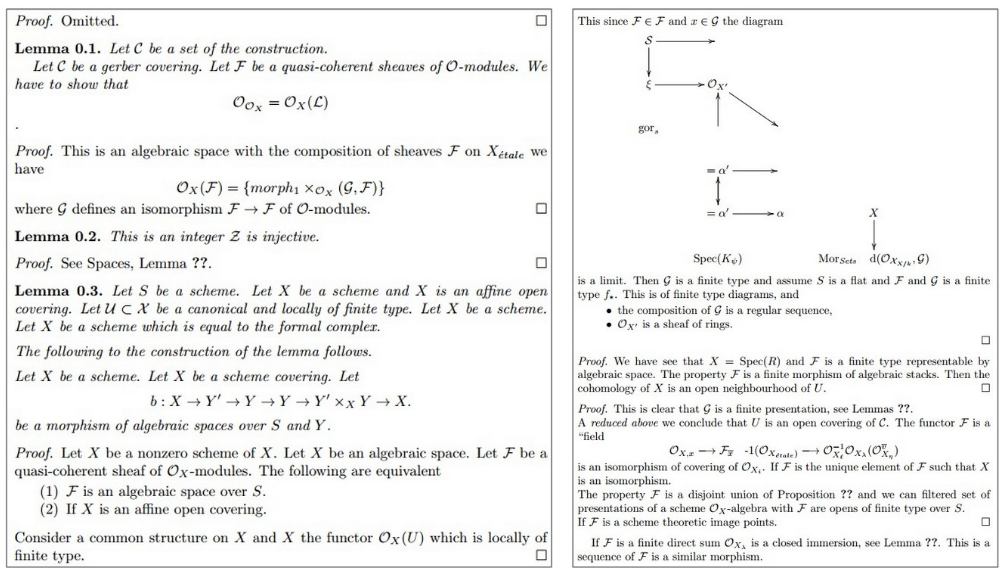 Sutskever, Martens, and Hinton: "Generating Text with Recurrent Neural Networks.
[Speaker Notes: Algebraic Geometry (Latex)
The results above suggest that the model is actually quite good at learning complex syntactic structures. Impressed by these results, my labmate (Justin Johnson) and I decided to push even further into structured territories and got a hold of this book on algebraic stacks/geometry. We downloaded the raw Latex source file (a 16MB file) and trained a multilayer LSTM. Amazingly, the resulting sampled Latex almost compiles. We had to step in and fix a few issues manually but then you get plausible looking math, it’s quite astonishing:
As you can see above, sometimes the model tries to generate latex diagrams, but clearly it hasn’t really figured them out. I also like the part where it chooses to skip a proof (“Proof omitted.”, top left). Of course, keep in mind that latex has a relatively difficult structured syntactic format that I haven’t even fully mastered myself.

A RNN gradativamente acumula informação acerca do significado das palavras reconhecidas até o momento.

Algumas aplicações das RNNs são 
reconhecimento de fala [36, 37], 
geração de textos [38], 
geração de textos manuscritos (handwriting generation) [39], 
tradução automática [40] 
predição em vídeo [41].]
Aplicações (II) – legendas automáticas
62
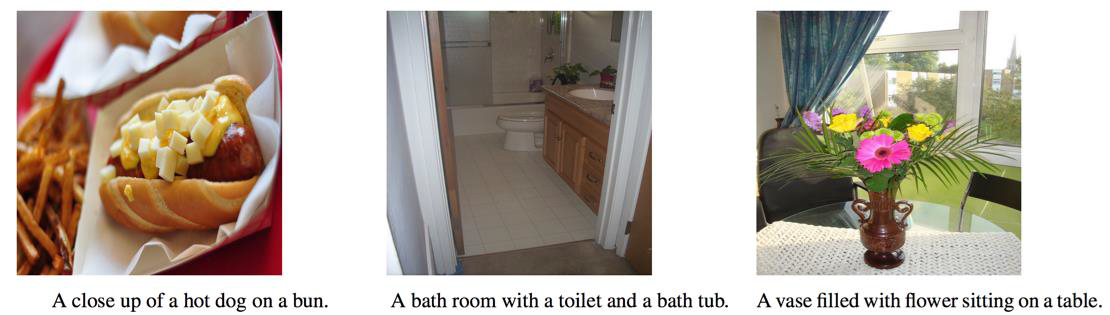 Long-term Recurrent Convolutional Networks for Visual Recognition and Description, 2016.
[Speaker Notes: IEEE Trans Pattern Anal Mach Intell. 2016 Sep 1. [Epub ahead of print]
Long-term Recurrent Convolutional Networks for Visual Recognition and Description.
Donahue J, Hendricks LA, Rohrbach M, Venugopalan S, Guadarrama S, Saenko K, Darrell T.]
Aplicações (III) – geração de imagens
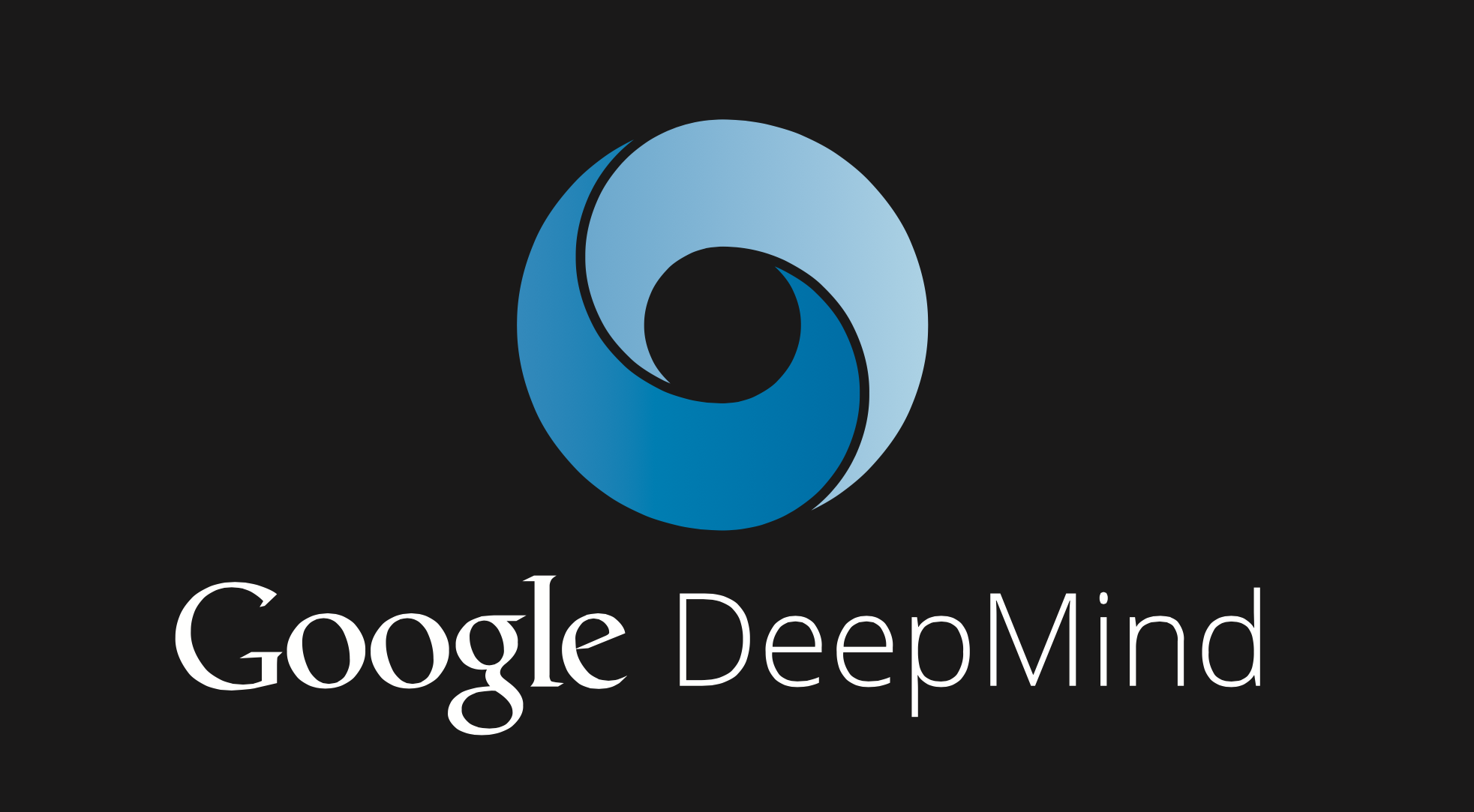 63
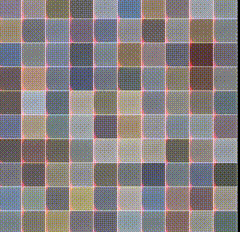 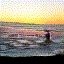 DRAW - A Recurrent Neural Network For Image Generation (2015)
Aplicações (IV) – modelos de atenção
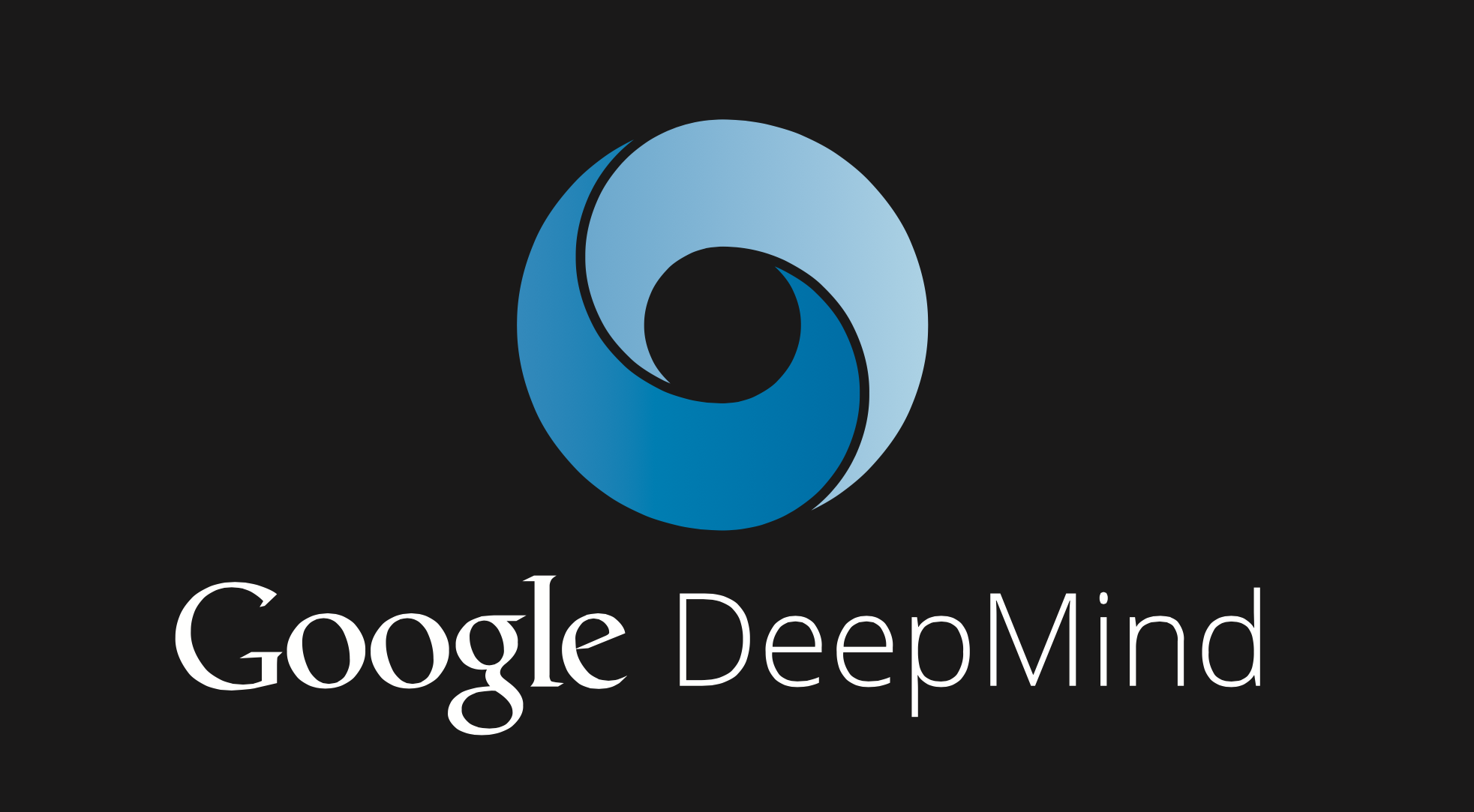 64
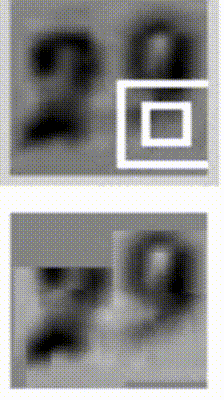 Multiple Object Recognition with Visual Attention (2015)
Aplicações (V) – Learning to execute
65
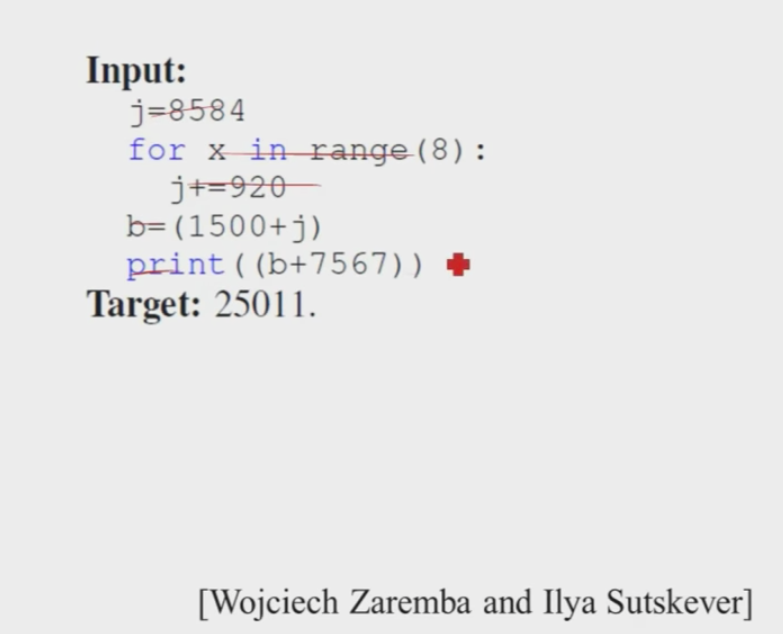 Demo
66
tutorial-lstm-notebook.ipynb